U.S. History
Chapter 11 A Nation on the Move: Westward Expansion, 1800–1860
PowerPoint Image Slideshow
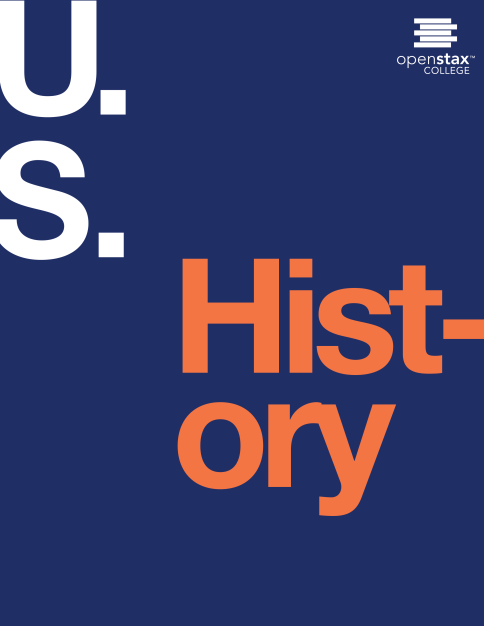 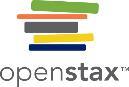 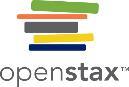 Figure 11.1
In the first half of the nineteenth century, settlers began to move west of the Mississippi River in large numbers. In John Gast’s American Progress (ca. 1872), the figure of Columbia, representing the United States and the spirit of democracy, makes her way westward, literally bringing light to the darkness as she advances.
This OpenStax ancillary resource is © Rice University under a CC-BY 4.0 International license; it may be reproduced or modified but must be attributed to OpenStax, Rice University and any changes must be noted. Any images credited to other sources are similarly available for reproduction, but must be attributed to their sources.
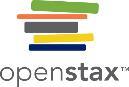 Figure 11.2
This OpenStax ancillary resource is © Rice University under a CC-BY 4.0 International license; it may be reproduced or modified but must be attributed to OpenStax, Rice University and any changes must be noted. Any images credited to other sources are similarly available for reproduction, but must be attributed to their sources.
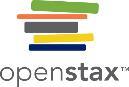 Figure 11.3
Charles Willson Peale, celebrated portraitist of the American Revolution, painted both William Clark (a) and Meriwether Lewis (b) in 1810 and 1807, respectively, after they returned from their expedition west.
This OpenStax ancillary resource is © Rice University under a CC-BY 4.0 International license; it may be reproduced or modified but must be attributed to OpenStax, Rice University and any changes must be noted. Any images credited to other sources are similarly available for reproduction, but must be attributed to their sources.
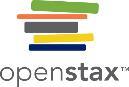 Figure 11.4
In this idealized image, Sacagawea leads Lewis and Clark through the Montana wilderness. In reality, she was still a teenager at the time and served as interpreter; she did not actually guide the party, although legend says she did. Kidnapped as a child, she would not likely have retained detailed memories about the place where she grew up.
This OpenStax ancillary resource is © Rice University under a CC-BY 4.0 International license; it may be reproduced or modified but must be attributed to OpenStax, Rice University and any changes must be noted. Any images credited to other sources are similarly available for reproduction, but must be attributed to their sources.
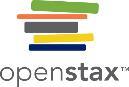 Figure 11.5
This 1814 map of Lewis and Clark’s path across North America from the Missouri River to the Pacific Ocean was based on maps and notes made by William Clark. Although most of the West still remained unknown, the expedition added greatly to knowledge of what lay west of the Mississippi. Most important, it allowed the United States to solidify its claim to the immense territory.
This OpenStax ancillary resource is © Rice University under a CC-BY 4.0 International license; it may be reproduced or modified but must be attributed to OpenStax, Rice University and any changes must be noted. Any images credited to other sources are similarly available for reproduction, but must be attributed to their sources.
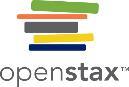 Figure 11.6
This illustration from Castrologia, Or, The History and Traditions of the Canadian Beaver shows a variety of beaver hat styles. Beaver pelts were also used to trim women’s bonnets. 
Are there any contemporary fashions or fads that likewise promise to alter the natural world?
This OpenStax ancillary resource is © Rice University under a CC-BY 4.0 International license; it may be reproduced or modified but must be attributed to OpenStax, Rice University and any changes must be noted. Any images credited to other sources are similarly available for reproduction, but must be attributed to their sources.
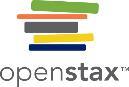 Figure 11.7
The red line indicates the border between U.S. and Spanish territory established by the Adams-Onís Treaty of 1819.
This OpenStax ancillary resource is © Rice University under a CC-BY 4.0 International license; it may be reproduced or modified but must be attributed to OpenStax, Rice University and any changes must be noted. Any images credited to other sources are similarly available for reproduction, but must be attributed to their sources.
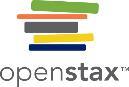 Figure 11.8
The Missouri Compromise resulted in the District of Maine, which had originally been settled in 1607 by the Plymouth Company and was a part of Massachusetts, being admitted to the Union as a free state and Missouri being admitted as a slave state.
This OpenStax ancillary resource is © Rice University under a CC-BY 4.0 International license; it may be reproduced or modified but must be attributed to OpenStax, Rice University and any changes must be noted. Any images credited to other sources are similarly available for reproduction, but must be attributed to their sources.
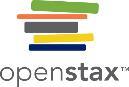 Figure 11.9
By the early 1830s, all the lands east of the Mississippi River had been settled and admitted to the Union as states. The land west of the river, though in this contemporary map united with the settled areas in the body of an eagle symbolizing the territorial ambitions of the United States, remained largely unsettled by white Americans. Texas (just southwest of the bird’s tail feathers) remained outside the U.S. border.
This OpenStax ancillary resource is © Rice University under a CC-BY 4.0 International license; it may be reproduced or modified but must be attributed to OpenStax, Rice University and any changes must be noted. Any images credited to other sources are similarly available for reproduction, but must be attributed to their sources.
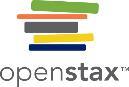 Figure 11.10
This 1833 map shows the extent of land grants made by Mexico to American settlers in Texas. Nearly all are in the eastern portion of the state, one factor that led to war with Mexico in 1846.
This OpenStax ancillary resource is © Rice University under a CC-BY 4.0 International license; it may be reproduced or modified but must be attributed to OpenStax, Rice University and any changes must be noted. Any images credited to other sources are similarly available for reproduction, but must be attributed to their sources.
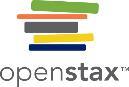 Figure 11.11
This portrait of General Antonio Lopez de Santa Anna depicts the Mexican president and general in full military regalia.
This OpenStax ancillary resource is © Rice University under a CC-BY 4.0 International license; it may be reproduced or modified but must be attributed to OpenStax, Rice University and any changes must be noted. Any images credited to other sources are similarly available for reproduction, but must be attributed to their sources.
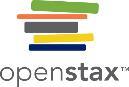 Figure 11.12
The Fall of the Alamo, painted by Theodore Gentilz fewer than ten years after this pivotal moment in the Texas Revolution, depicts the 1836 assault on the Alamo complex.
This OpenStax ancillary resource is © Rice University under a CC-BY 4.0 International license; it may be reproduced or modified but must be attributed to OpenStax, Rice University and any changes must be noted. Any images credited to other sources are similarly available for reproduction, but must be attributed to their sources.
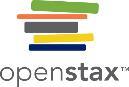 Figure 11.13
This map of the Oregon territory during the period of joint occupation by the United States and Great Britain shows the area whose ownership was contested by the two powers.
This OpenStax ancillary resource is © Rice University under a CC-BY 4.0 International license; it may be reproduced or modified but must be attributed to OpenStax, Rice University and any changes must be noted. Any images credited to other sources are similarly available for reproduction, but must be attributed to their sources.
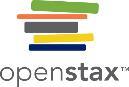 Figure 11.14
In 1845, when Texas joined the United States, Mexico insisted the United States had a right only to the territory northeast of the Nueces River. The United States argued in turn that it should have title to all land between the Nueces and the Rio Grande as well.
This OpenStax ancillary resource is © Rice University under a CC-BY 4.0 International license; it may be reproduced or modified but must be attributed to OpenStax, Rice University and any changes must be noted. Any images credited to other sources are similarly available for reproduction, but must be attributed to their sources.
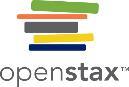 Figure 11.15
Anti-Catholic sentiment played an important role in the Mexican-American War. The American public widely regarded Roman Catholics as cowardly and vice-ridden, like the clergy in this ca. 1846 lithograph who are shown fleeing the Mexican town of Matamoros accompanied by pretty women and baskets full of alcohol. (credit: Library of Congress)
This OpenStax ancillary resource is © Rice University under a CC-BY 4.0 International license; it may be reproduced or modified but must be attributed to OpenStax, Rice University and any changes must be noted. Any images credited to other sources are similarly available for reproduction, but must be attributed to their sources.
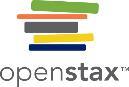 Figure 11.16
In General Scott’s Entrance into Mexico (1851), Carl Nebel depicts General Winfield Scott on a white horse entering Mexico City’s Plaza de la Constitución as anxious residents of the city watch. One woman peers furtively from behind the curtain of an upstairs window. On the left, a man bends down to pick up a paving stone to throw at the invaders.
This OpenStax ancillary resource is © Rice University under a CC-BY 4.0 International license; it may be reproduced or modified but must be attributed to OpenStax, Rice University and any changes must be noted. Any images credited to other sources are similarly available for reproduction, but must be attributed to their sources.
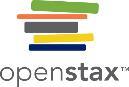 Figure 11.17
Word about the discovery of gold in California in 1848 quickly spread and thousands soon made their way to the West Coast in search of quick riches.
This OpenStax ancillary resource is © Rice University under a CC-BY 4.0 International license; it may be reproduced or modified but must be attributed to OpenStax, Rice University and any changes must be noted. Any images credited to other sources are similarly available for reproduction, but must be attributed to their sources.
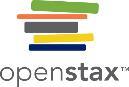 Figure 11.18
This Currier & Ives lithograph from 1849 imagines the extreme lengths that people might go to in order to be part of the California Gold Rush. In addition to the men with picks and shovels trying to reach the ship from the dock, airships and rocket are shown flying overhead. (credit: Library of Congress)
This OpenStax ancillary resource is © Rice University under a CC-BY 4.0 International license; it may be reproduced or modified but must be attributed to OpenStax, Rice University and any changes must be noted. Any images credited to other sources are similarly available for reproduction, but must be attributed to their sources.
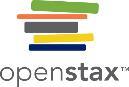 Figure 11.19
“Pacific Chivalry: Encouragement to Chinese Immigration,” which appeared in Harper’s Weekly in 1869, depicts a white man attacking a Chinese man with a whip as he holds him by the queue. Americans sometimes forcefully cut off the queues of Chinese immigrants. This could have serious consequences for the victim. Until 1911, all Chinese men were required by their nation’s law to wear the queue as a sign of loyalty. Miners returning to China without it could be put to death. (credit: Library of Congress)
This OpenStax ancillary resource is © Rice University under a CC-BY 4.0 International license; it may be reproduced or modified but must be attributed to OpenStax, Rice University and any changes must be noted. Any images credited to other sources are similarly available for reproduction, but must be attributed to their sources.
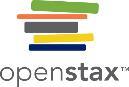 Figure 11.20
This daguerreotype shows the bustling port of San Francisco in January 1851, just a few months after San Francisco became part of the new U.S. state of California. (credit: Library of Congress)
This OpenStax ancillary resource is © Rice University under a CC-BY 4.0 International license; it may be reproduced or modified but must be attributed to OpenStax, Rice University and any changes must be noted. Any images credited to other sources are similarly available for reproduction, but must be attributed to their sources.
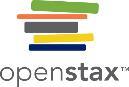 Figure 11.21
This political cartoon depicts Martin Van Buren and his son John, both Barnburners, forcing the slavery issue within the Democratic Party by “smoking out” fellow Democrat Lewis Cass on the roof. Their support of the Wilmot Proviso and the new Free-Soil Party is demonstrated by John’s declaration, “That’s you Dad! more ‘Free-Soil.’ We'll rat ‘em out yet. Long life to Davy Wilmot.” (credit: Library of Congress)
This OpenStax ancillary resource is © Rice University under a CC-BY 4.0 International license; it may be reproduced or modified but must be attributed to OpenStax, Rice University and any changes must be noted. Any images credited to other sources are similarly available for reproduction, but must be attributed to their sources.